Discerning our Current Position
My circle check sabbatical thinking was spurred on by a sermon on the parable of the sower from Luke 8 delivered to us on July 23 by Glen Meyer. 
What kind of soil are we as a faith community – both individually and corporately?
What does tilling soil after planting seed, as first century farmers did, look like now in Mount Albert?
In examining our current position, I believe the Spirit is urging us to consider the spiritual condition of our hearts – personally and corporately – as well as, the condition of the “heart” of our community.
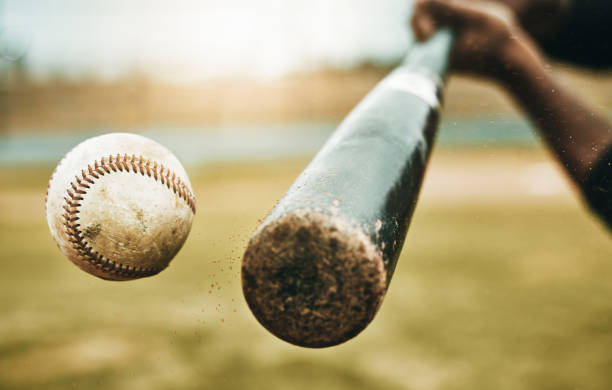 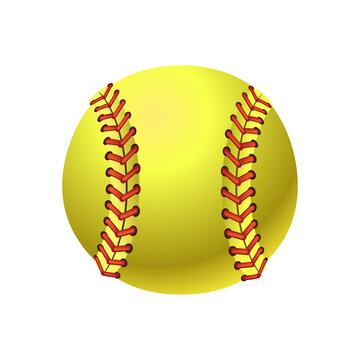 THE POINT: to hit difficult pitches properly, one needs to be taught to identify the spin on the ball.
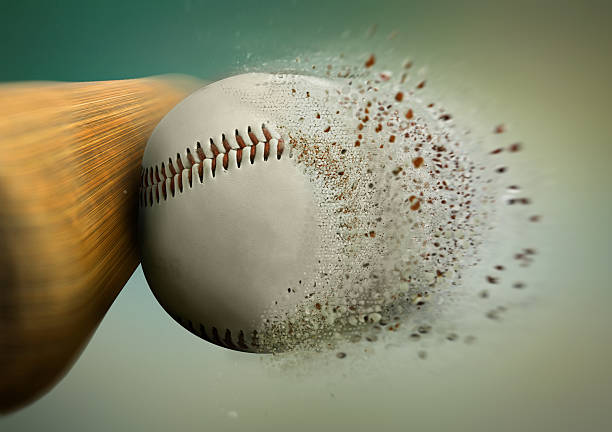 God is actually calling us to specifically identify the unique “spin” of the culture around us, so that we can best make positive contact in the name of Jesus. Our message must not change, but some changes to our approach will enable us to “hit” better as a church.
1981
2021
Population 
Hillside attendance
Protestants
3rd generation +
Other faiths
Religious “nones”
1300
70
66%
81%
Less than 1%
10%
5695
120 (306)
31%
55%
9%
38%
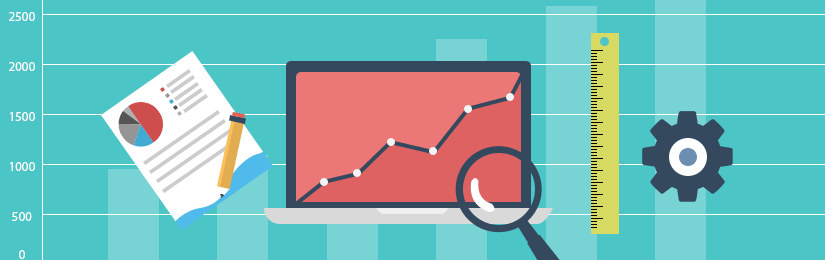 Interpreting the Stats
The spin being thrown at us culturally is not one that is anti-religious, but one that is irreligious. Quite generally, I don’t not believe the community around us to be defiantly oppositional, combative or antagonistic; instead, I believe it to be specifically indifferent to Jesus. 
An antagonistic “us vs. them” approach to ministry will not work in a community where a significant proportion of the people are irreligious.
As a church, we cannot refuse to swing our bat nor can we relegate ourselves to a benched position, concluding that the spin of the community around us is too drastic to ever effectively meet.
“I tell you, open your eyes and look at the fields! They are ripe for harvest.” (John 4:35)
“He told them, “The harvest is plentiful, but the workers are few. Ask the Lord of the harvest, therefore, to send out workers into his harvest field” .(Luke 10:2)
Instead of responding by swinging a heavy bat against suspected anti-religious sentiment, what might happen if we instead presented to the community around us something that would jolt them out of their indifference? 
The church has the gifts of community and significance for those indifferent to Jesus.
Learning from Isaiah
In Isaiah 6:8, we learn that Isaiah was ushered into a divinely generated, otherworldly vision-like experience, where he found himself in the very presence of God. 
While Isaiah found himself in the presence of God, we read this occurred: “Then [Isaiah] heard the voice of the Lord saying, “Whom shall I send? And who will go for us?” And [Isaiah] said, “Here am I. Send me!”.  
Isaiah’s divine usefulness came into being through his willingness – perhaps even his eagerness - to be used by God.
Learning from Isaiah
Upon experiencing the very presence of God, Isaiah responded like this: “Woe to me! I am ruined! For I am a man of unclean lips, and I live among a people of unclean lips, and my eyes have seen the King, the Lord Almighty” (Isaiah 6:5). 
In response to Isaiah’s declaration, we learn that a seraph – a heavenly angelic being – took a coal from the fire of God’s heavenly altar and touched Isaiah’s lips with it saying: “See, this has touched your lips; your guilt is taken away and your sin atoned for” (Isaiah 6:7). 
It is only after this profound experience of stark confession, repentance and gracious restoration that God posed the question to which Isaiah then eagerly responded.
We are in a position as a church where, before we can be effectively sent out as workers into Christ’s great harvest, we too require a similar experience of confession, repentance and restoration. We need to experience the profound presence of God, moving us towards confession, repentance and restoration. 
“Get rid of all bitterness, rage and anger, brawling and slander, along with every form of malice. Be kind and compassionate to one another, forgiving each other, just as in Christ God forgave you”. (Ephesians 4:31-32)
If it is the nature of our community that is to knock the indifferent socks off the community around us, then we need to be a people who practice this profusely.
Let us pray together for a unique experience of God’s transformative presence with us and for His Spirit to do a work of cleansing among us. 
I am confident that “he who began a good work in [us] will carry it on to completion”, equipping us to better engage the community around us in the name of Jesus, but I also know that the work of God’s Spirit is aided when we “see to it … that none of [us] has a sinful, unbelieving heart that turns away from the living God” (Hebrews 3:12).